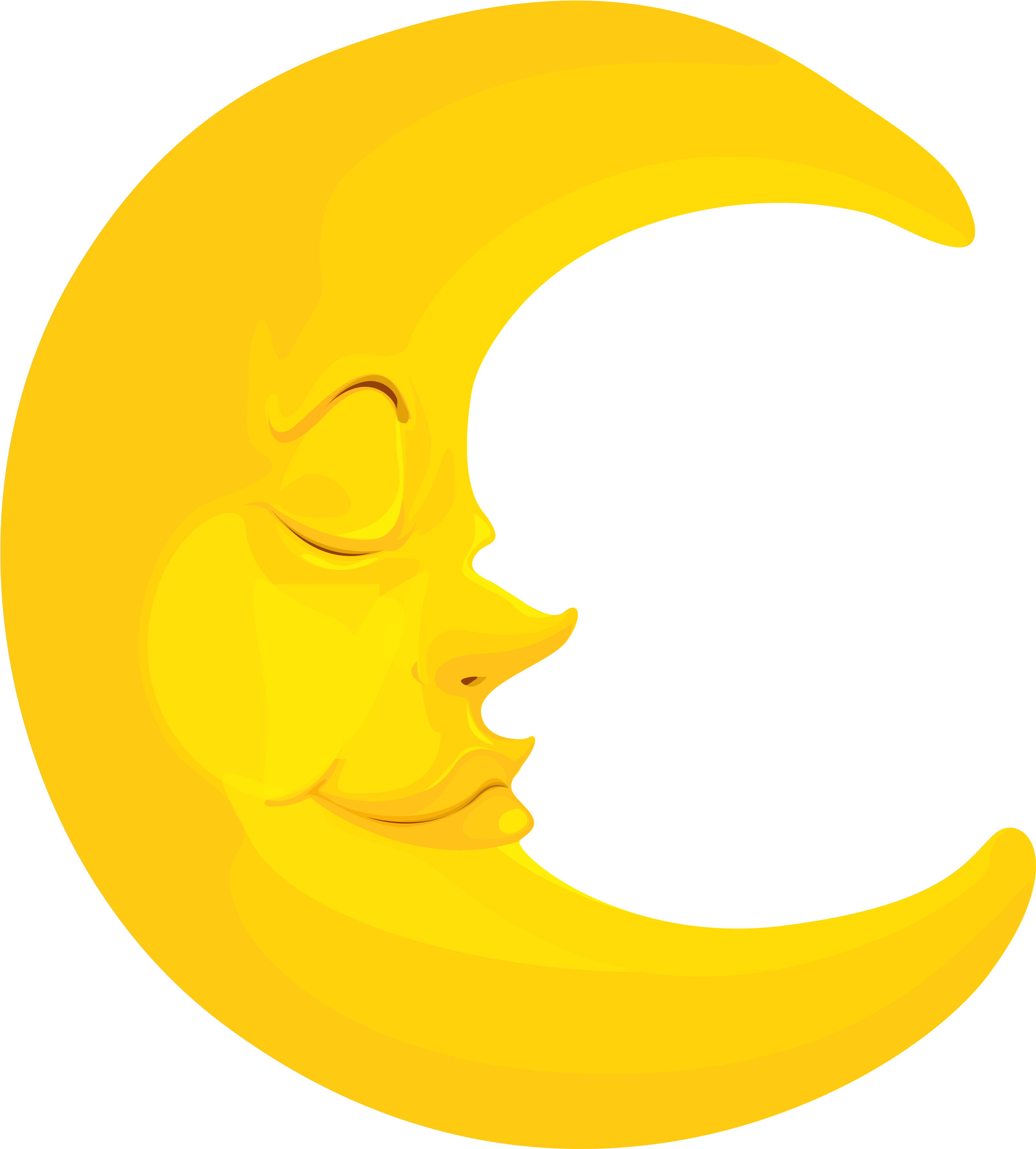 Pročitaj i odgonetni zagonetku.
Samo noću bdijem,
na nebu se krijem,
mlad, star ili ljut
uvijek sam ko limun žut.
Veliko početno slovo u imenima nebeskih tijela
Što sve ubrajamo u nebeska tijela i skupine nebeskih tijela?
planeti
sateliti
zviježđa
galaksije
zvijezde
Pokušaj nabrojati planete prema njihovoj udaljenosti od Sunca.
Znaš li tko ti u tome može pomoći?
Naš “vrlo zabavni mačak”!
Krenimo: Merkur, Venera...
Jesi li primijetio/primijetila kako su napisana imena planeta?
Napisana su velikim početnim slovom.
Merkur, Venera, Zemlja…
Velikim početnim slovom pišu se i imena zvijezda.
Sunce, Sjevernjača...
Ako se ime nebeskog tijela sastoji od dvije riječi, samo prvu riječ pišemo velikim početnim slovom.
Veliki medvjed  (ime zviježđa)
Mliječna staza  (ime galaksije)
Mala kola  (ime zviježđa)
U pisanju imena nebeskih tijela primjenjujemo sljedeće pravilo:
Imena nebeskih tijela pišemo velikim početnim slovom. 
Ako se ime sastoji od dvije riječi, samo prvu riječ pišemo velikim početnim slovom.
Po čemu se razlikuju napisane riječi? Promisli i objasni.
Zamljin satelit – dio godine (siječanj, veljača...)
Mjesec - mjesec
Zemlja - zemlja
Planet - tlo
Veliki medvjed – veliki medvjed
zviježđe - životinja
Promotri sljedeće rečenice:
Magdalena je rođena u mjesecu siječnju.

Niko promatra Mjesec teleskopom.
Moramo čuvati svoj planet Zemlju.

Lana je posadila cvijet u zemlju.
Marin čita o zviježđu Velikog medvjeda.

Leona bježi od velikog medvjeda.
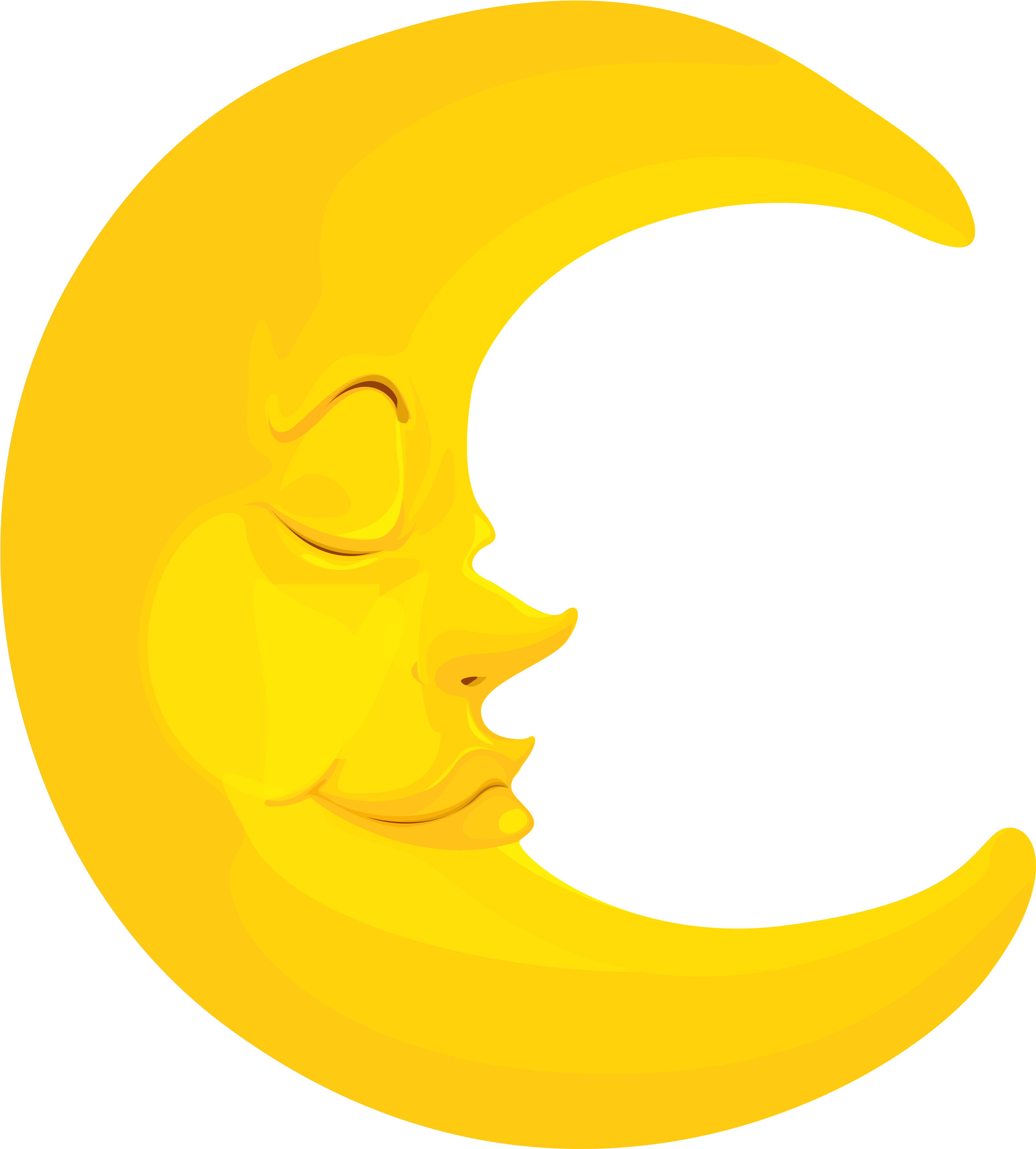